Boards Up! Regulation Review
Nervous System and Endocrine System
One function of an interneuron is to relay an impulse from a __________ to a ______________
A sensory neuron to a motor neuron
Name one function of the cerebrum
Personality, memory, behavior, thought, emotions, language, etc.
Name one hormone produced by the pituitary gland and its function
Examples: GSH- regulates the growth of long bones
TSH- stimulate thyroid gland
Prolactin- stimulates milk production
Name for something that causes an action or response
Stimulus
Identify glands 2, 6, & 7
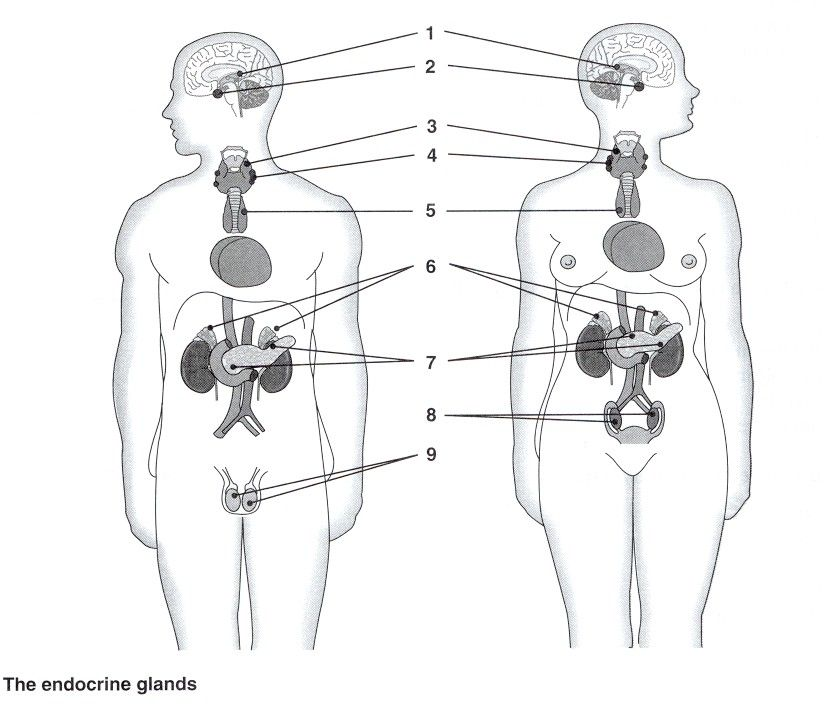 Name for the fatty insulation that speeds up transmission of electrochemical messages
Myelin Sheath
Part of the neuron that releases chemical neurotransmitters into the synapse
Terminal Branch/Axon Terminal/Synaptic Knob
Part of the brain that links the nervous system to the endocrine system and responsible for the production of hormones
Hypothalamus
What do the dashed lines represent in this diagram?
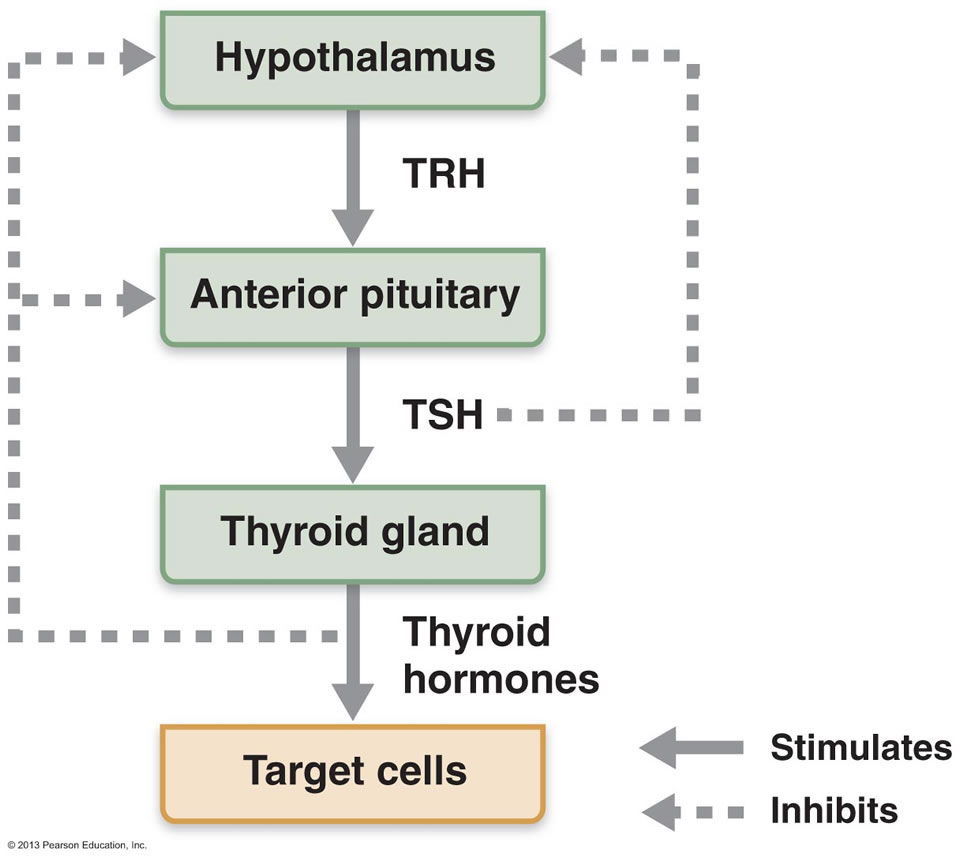 Hormone responsible for decreasing blood-glucose levels
Insulin- attaches to glucose to bring it from the blood into cells!
Malfunction of the nervous system that is caused by a bacterium or a virus that causes inflammation of the membranes surrounding the CNS
Meningitis
Body system most closely associated with the production of regulatory chemicals by glands
Endocrine system
A mechanism in the body that helps maintain homeostasis (ex: causes a gland to stop the release of a hormone)
Negative feedback
What hormone regulates the rate of metabolism in the body?
Thyroxin
A disorder of the endocrine system that is caused by an undersecretion of thyroxin
Hypothyroidism
Which number represents the center for controlling balance and coordination?
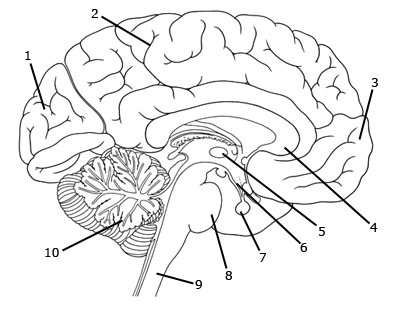 Name of cells that have specifically shaped receptors for certain hormones
Target Cells
Hormone that increases the diameter of blood vessels, increases heartbeat and breathing rates
Adrenaline
Division of the nervous system that processes, interprets and stores information
Central Nervous System
Name of sacs that release neurotransmitters into the synapse
Vesicles
Division of the Peripheral Nervous System that handles voluntary control of body movement (ex: running)
Somatic
Part of the neuron that picks up signals from the previous neuron
Dendrite
Name one similarity between the nervous system and the endocrine system
Regulate responses to changes in the environment, both involve receptors to recognize specific signals, cells communicate, etc.
Write down the route of an impulse in a reflex arc
Stimulus→ receptor → sensory neuron→ interneuron → motor neuron→ effector →response